Уфк  по ульяновской области
Особенности составления и представления ф.0503198 «Пояснительная записка к Балансу операций в системе казначейских платежей»
Басырова Эльвира Рамилевна
Старший казначей Отдела  бюджетного учета и отчетности по операциям бюджетов
г. Ульяновск , апрель 2021 год
Уфк  по ульяновской области
Нормативно-правовая база
ФЕДЕРАЛЬНЫЙ СТАНДАРТ БУХГАЛТЕРСКОГО УЧЕТА ГОСУДАРСТВЕННЫХ ФИНАНСОВ «ОТЧЕТНОСТЬ ПО ОПЕРАЦИЯМ СИСТЕМЫ КАЗНАЧЕЙСКИХ ПЛАТЕЖЕЙ»

УТВЕРЖДЕН ПРИКАЗОМ МИНИСТЕРСТВА ФИНАНСОВ
РОССИЙСКОЙ ФЕДЕРАЦИИ ОТ 30.06 2020 N 126Н

СТАНДАРТ ПРИМЕНЯЕТСЯ ПРИ СОСТАВЛЕНИИ ОТЧЕТНОСТИ ПО ОПЕРАЦИЯМ СИСТЕМЫ КАЗНАЧЕЙСКИХ ПЛАТЕЖЕЙ, НАЧИНАЯ С ОТЧЕТНОСТИ 2021 ГОДА.
Уфк  по ульяновской области
Уфк  по ульяновской области
Пояснительная записка к Балансу операций в системе казначейских платежей 
(ф. 0503198) содержит анализ результатов проведенных операций, осуществляемых в системе казначейских платежей. 
 Информация об отчетах, не имеющие числовых значений показателей и не содержащие пояснения, которые не составляются и не представляются, отражается в Пояснительной записке к Балансу операций в системе казначейских платежей 
(ф. 0503198)
Периодичность представления
Уфк  по ульяновской области
месячная
годовая
квартальная
Срок представления
Уфк  по ульяновской области
ежегодно
ежемесячно
Не позднее 50 календарного дня года, следующего за отчетным
10 числа месяца, следующего за отчетным
Уфк  по ульяновской области
Пояснительная записка 
(ф. 0503198)
Составляется ТОФК и представляется 
в МОУ ФК
Заполняется вручную в ГИИС  ПУиО «Электронный бюджет»
Уфк  по ульяновской области
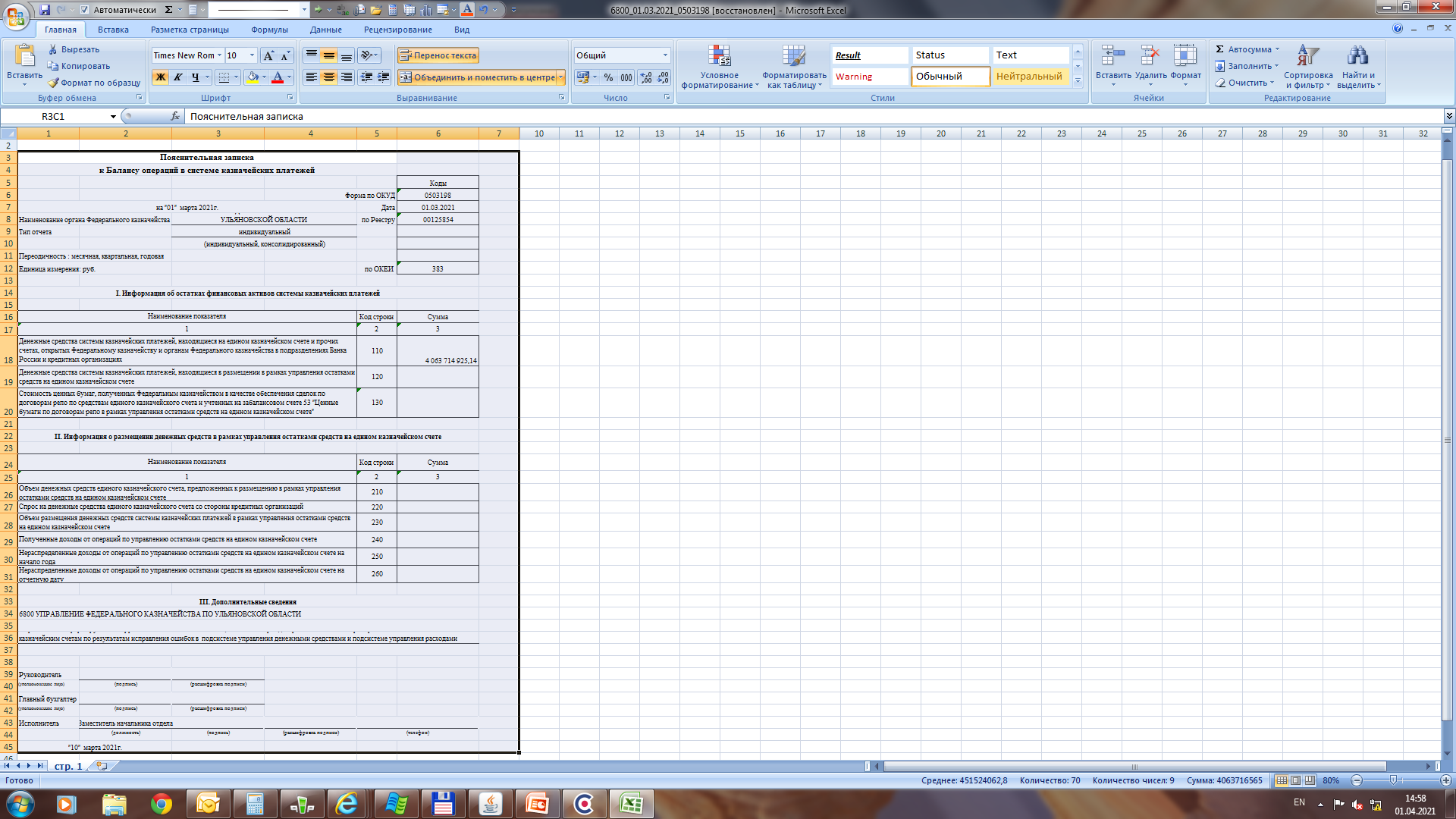 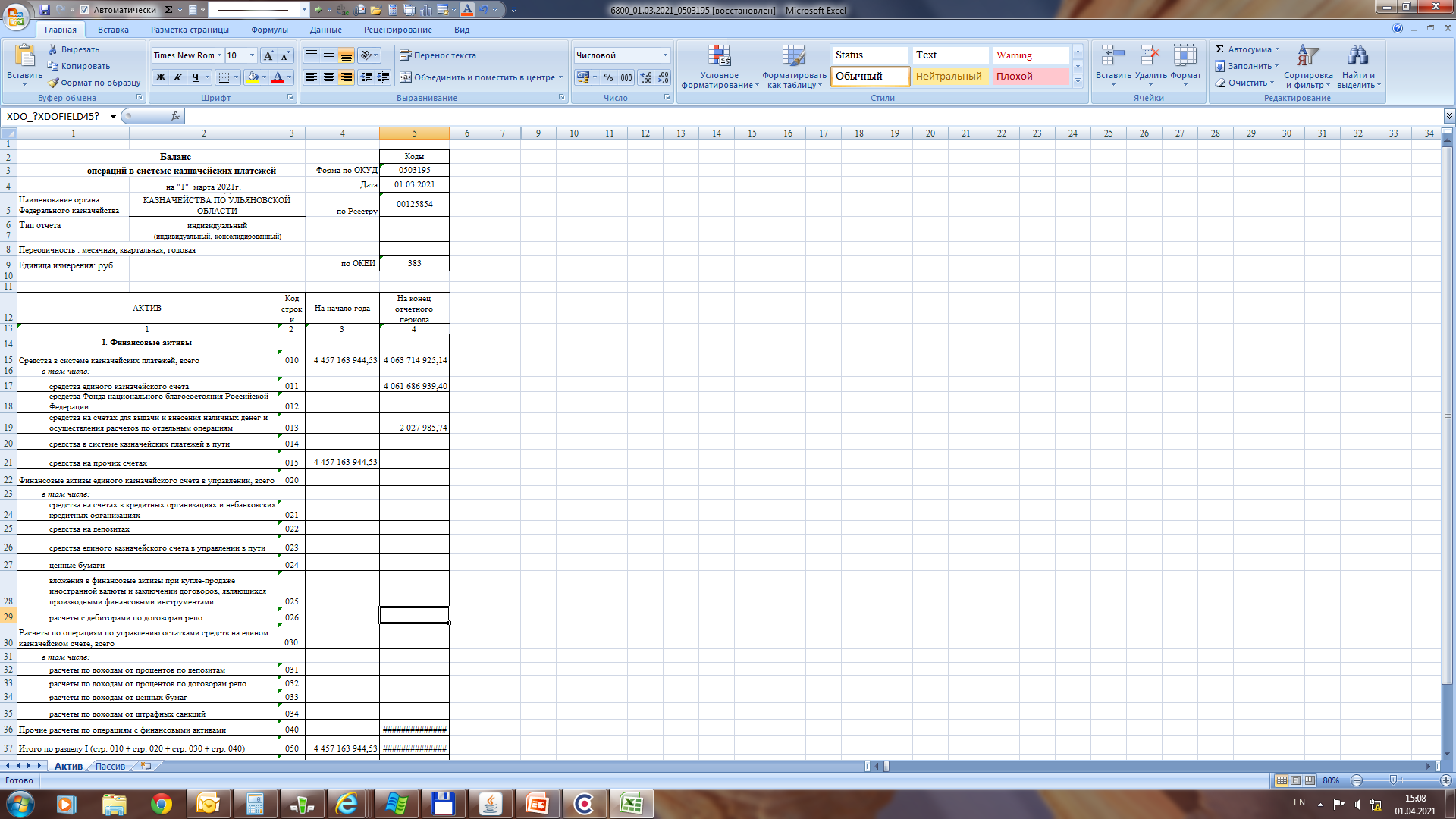 Заполняется ТОФК по данным банковских, казначейских счетов, Главной книги по операциям системы казначейских платежей
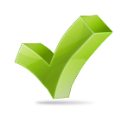 Соответствие показателям Баланса операций в системе казначейских платежей 
(ф. 0503195)
Заполняется  МУФК СУЛ  по данным казначейского и аналитического учета по операциям по управлению остатками средств на ЕКС
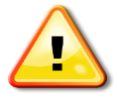 Заполняется ТОФК в случае необходимости пояснения отдельных показателей казначейской отчетности
информация, оказавшая существенное влияние и характеризующая результаты деятельности Федерального казначейства в рамках функционирования системы казначейских платежей за отчетный период, не нашедшая отражения в других формах казначейской отчетности.